American Fork South (55-5),
Provo City South (55-6),
Provo City North (55-7) &
Provo Canyon (55-9)
Subdivisions

List of Unclaimed Rights

Public Meeting
September 2, 2020
Utah Division of Water Rights
Michael Drake, P.E.
Assistant State Engineer - Adjudication
www.waterrights.utah.gov
Electronic Meeting Statement
The holding of a meeting in person at an anchor location presents a substantial risk to the health and safety of those who may be present due to the ongoing COVID-19 pandemic. Public meetings held by the State Engineer regarding the adjudication of water rights in the past have drawn in excess of fifty (50) people. Current guidelines from the Governor’s Office recommend limiting gatherings and groups to fifty (50) people and encourage working remotely whenever feasible. Therefore, the State Engineer determines that holding this meeting through electronic means without an anchor location will best serve the State of Utah’s efforts to combat COVID-19 while still allowing interested members of the public to participate in proceedings.
Agenda
Adjudication Process Review
List of Unclaimed Rights Overview
Accessing the List of Unclaimed Rights
Anticipated Timeline
Questions
Questions can be emailed to:
waterrights_adjudication@utah.gov
PETITION
PUBLIC MEETING
SUMMONS
NOTICE
1
2
3
4
The Adjudication Process
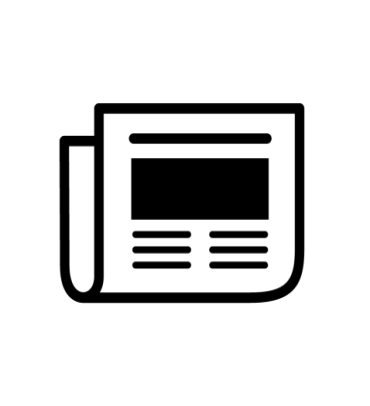 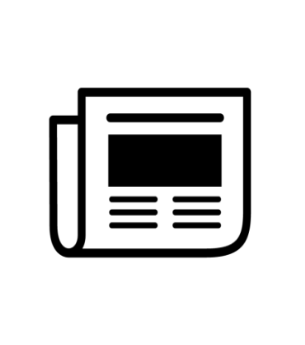 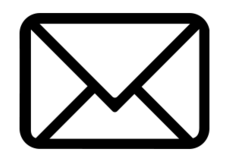 UNCLAIMED RIGHTS
P.D.
May 2019 to Sep. 2019
July 2019 to Dec. 2019
Sep. 1, 1944
5
6
7
8
NOTICE TO FILE 
CLAIMS WITHIN 90 DAYS
LIST OF 
UNCLAIMED RIGHTS
90 DAYS TO FILE OBJECTION
PUBLIC MEETING
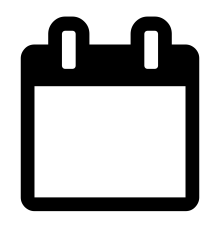 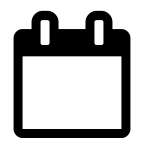 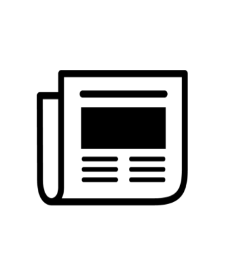 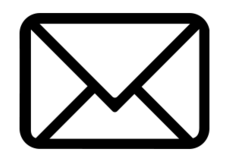 90
In Progress
90
The Adjudication Process
9
10
July 2020 to August 2020
June 2019 to October 2019
OBJECTION 
RESOLUTION & DECREE
Nov. 2019 to Dec. 2019
11
CLAIM INVESTIGATION
13
PROPOSED DETERMINATION
PUBLIC MEETING
In Progress
In Progress
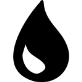 W.U.C.
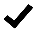 W.U.C.
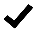 12
15
OBJECTION RESOLUTION & DECREE
September 2, 2020
14
90 DAYS TO FILE OBJECTION
FINAL SUMMONS
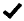 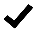 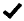 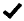 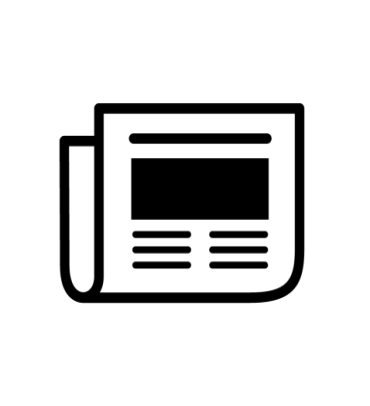 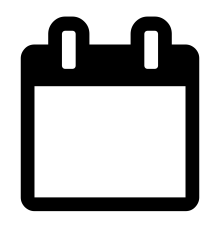 90
List of Unclaimed Rights
Contents
Title Page
Notice to Water Users
Preamble
Location Map
Unclaimed Rights
Alphabetic Index
List of Unclaimed Rights
Title Page
District Court Jurisdiction
General Adjudication Description
Judge & Civil Number
Hydrologic Division & Subdivision Names
Area & Book Numbers
List of Unclaimed Rights
Notice to Water Users
Instructions on filing an objection
List of Unclaimed Rights
Preamble
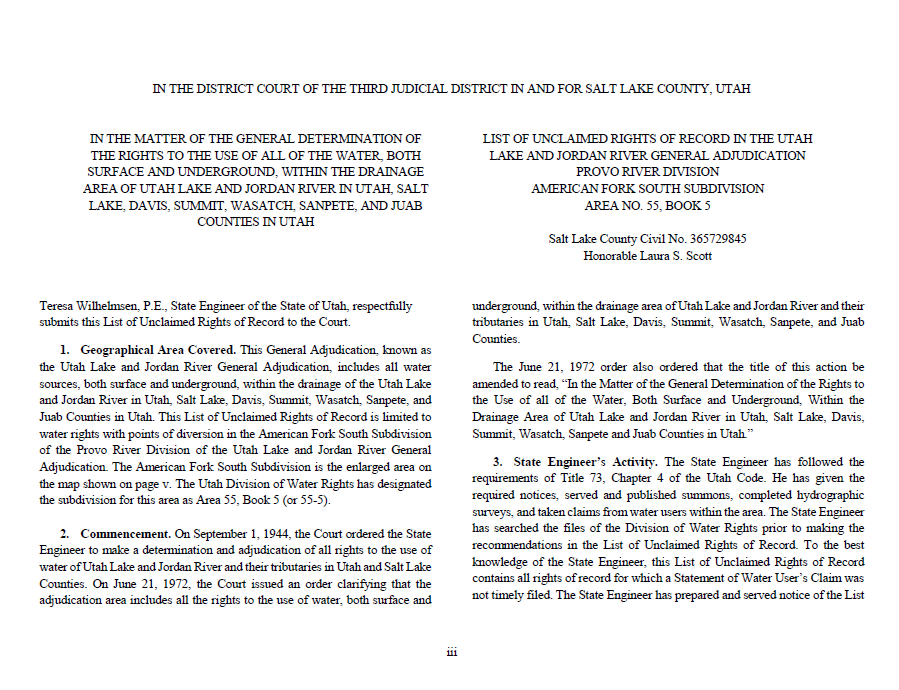 Relevant Prior Decrees
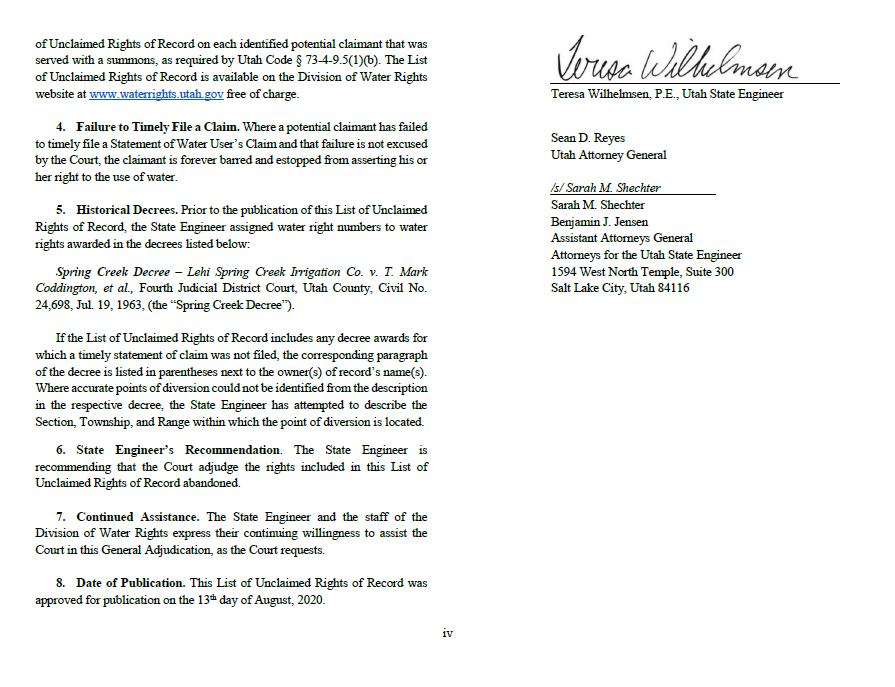 American Fork South (55-5)
List of Unclaimed Rights
Provo City South (55-6)
List of Unclaimed Rights
Provo City North (55-7)
List of Unclaimed Rights
Provo Canyon (55-9)
List of Unclaimed Rights
List of Unclaimed Rights
Unclaimed Rights
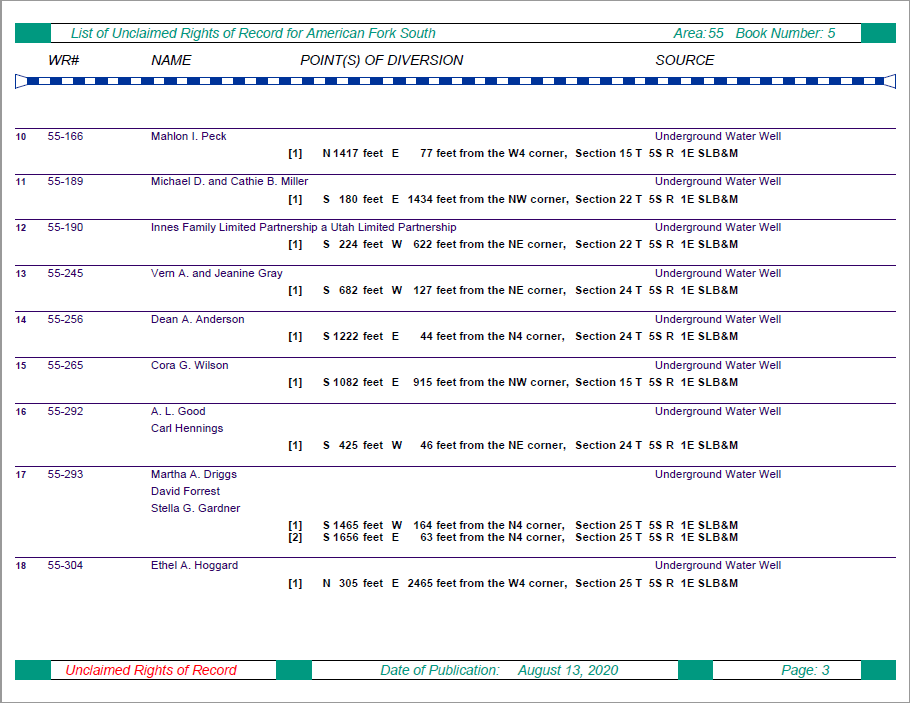 Point of Diversion Location and Source
Water Right Number
Name of Owner of Record
List of Unclaimed Rights
Alphabetic Index
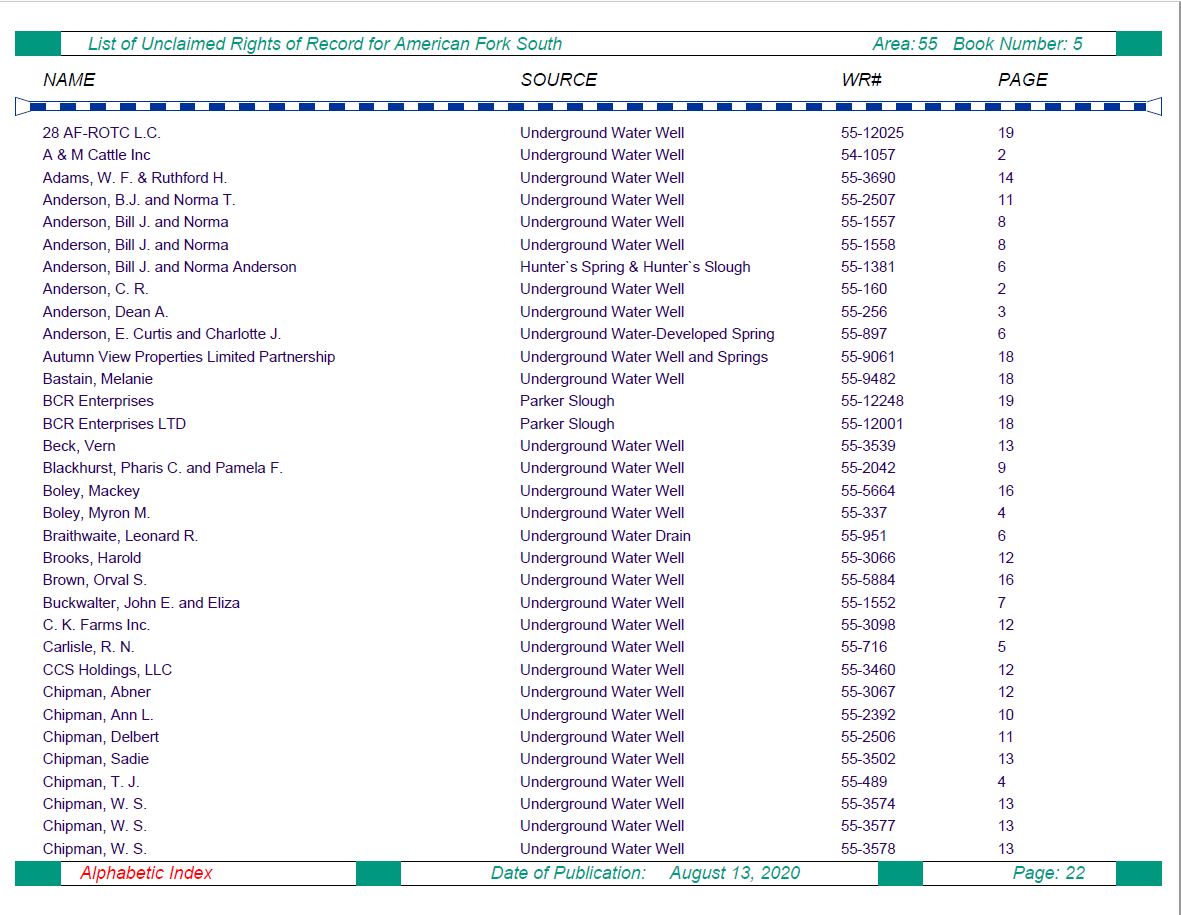 Page
Number
Water Right Number
Name of Owner of Record
Point of Diversion Source
Accessing the List of Unclaimed Rights
Recipients of the Notice of the List of Unclaimed Rights:
Water right owners listed on the records of the State Engineer.
Property owners within the American Fork, Provo City South, Provo City North and Provo Canyon adjudication areas.
Registered agents for corporate entities within the adjudication boundary.
Counsel of record who have filed an appearance in the court.

The List of Unclaimed Rights can be accessed via:
American Fork: http://www.waterrights.utah.gov/pdbooks/AFSLUR
Provo City South: http://www.waterrights.utah.gov/pdbooks/PCSLUR
Provo City North: http://www.waterrights.utah.gov/pdbooks/PCNLUR
Provo Canyon: http://www.waterrights.utah.gov/pdbooks/ProvoCanyonLUR
Hardcopies can be printed at our office for a nominal fee.
Filed at the District Court.
Anticipated Timeline
List of Unclaimed Rights Publishing
Provo Canyon (55-9) July 29, 2020
Provo City North (55-7) August 6, 2020
American Fork South (55-5) August 13, 2020
Provo City South (55-6) August 20, 2020

90-day Objection Period
Provo Canyon (55-9) October 27, 2020
Provo City North (55-7) November 4, 2020
American Fork South (55-5) November 11, 2020
Provo City South (55-6) November 18, 2020

WHAT’S NEXT…?
Proposed Determination
Publish Late 2021 (Approximate)
90-day objection period begins
State Engineer holds a public meeting
Who can I contact to discuss the 
Adjudication Process?
Michael Drake, P.E.
Assistant State Engineer
Phone: 801-538-7397
Email:
 michaeldrake@utah.gov
John Briem
Adjudication Team Leader
Phone: 801-419-4682
Email: johnbriem@utah.gov
Provo City North (55-7)
Provo City South (55-6)

Nick Yeiter
Adjudication Team Leader
Phone: 385-441-0364
Email:
 nyeiter@utah.gov
Provo Canyon (55-9)


Kjori Shelley
Adjudication Team Leader
Phone: 385-321-9323
Email: kjorishelley@utah.gov
American Fork S. (55-5)
General Adjudication Line
801-538-5282
Utah Division of Water Rights
1594 West North Temple
Suite 220, PO Box 146300
Salt Lake City, UT 84114-6300
www.waterrights.utah.gov
Questions?

For online viewers, questions can be emailed to:
waterrights_adjudication@utah.gov